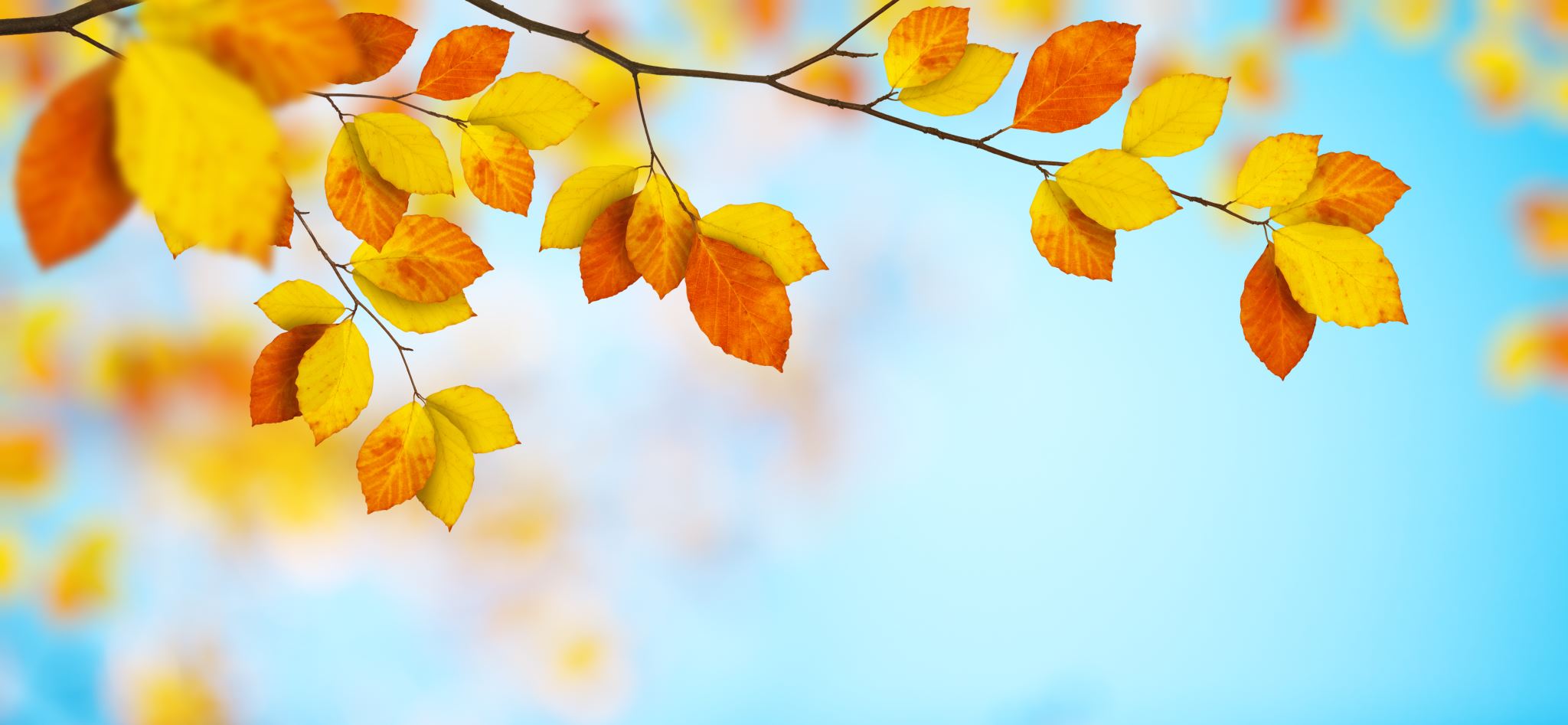 BoRN + Unite Us Data Report
1 year and still growing
7/1/23-9/30/23
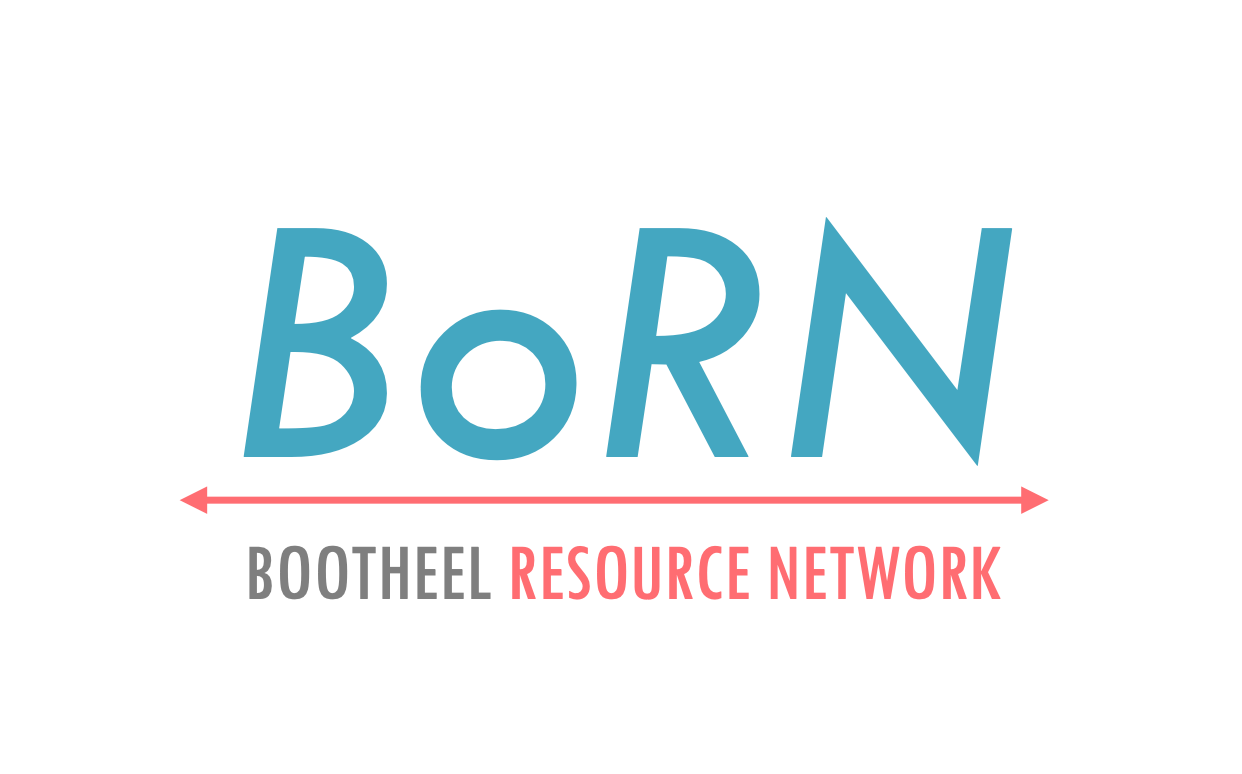 Beth Bartell
Community Engagement Manager
(417) 880-0158
beth.bartell@uniteus.com

Schedule a meeting!
Schedule a Workflow Conversation
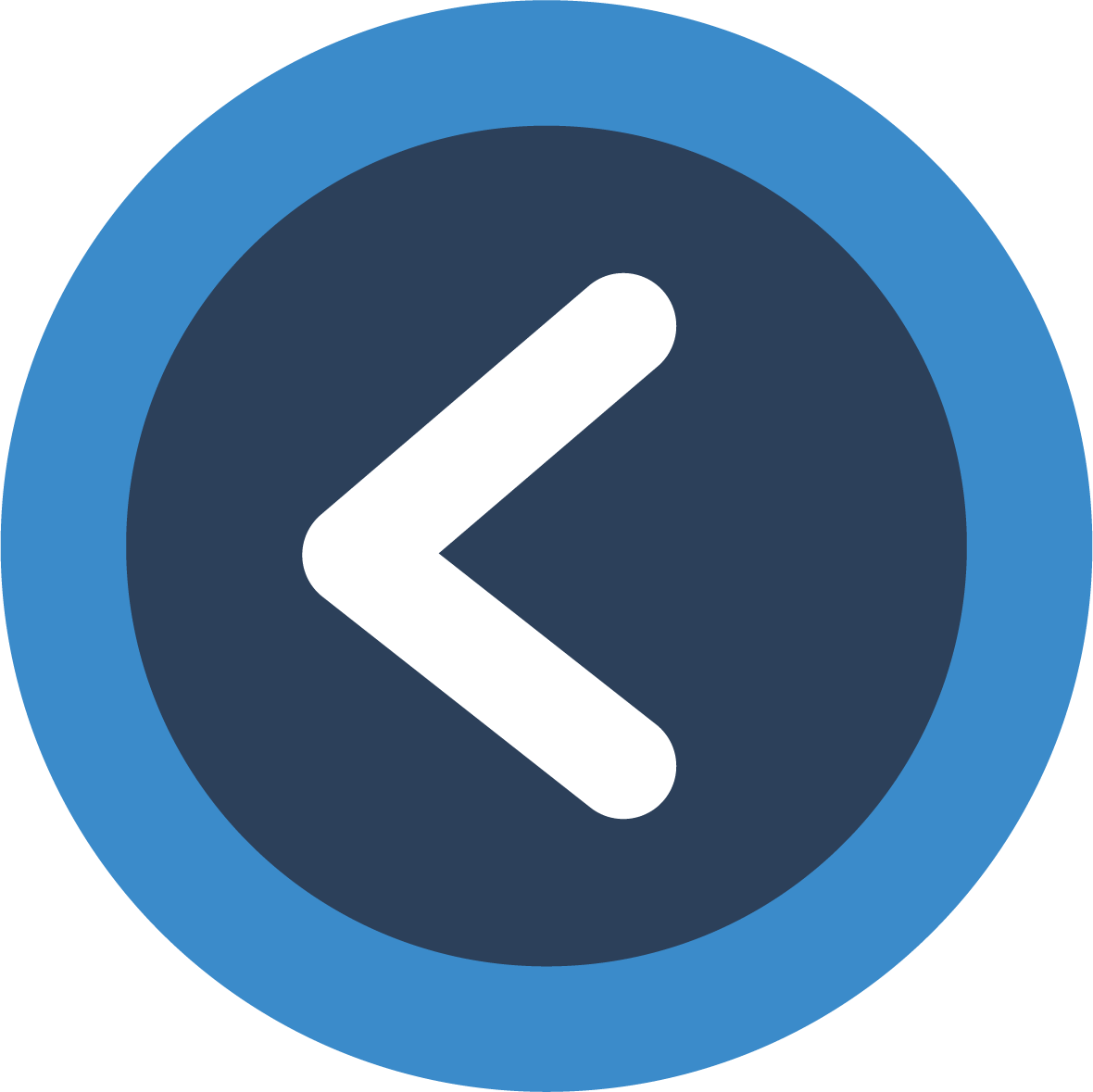 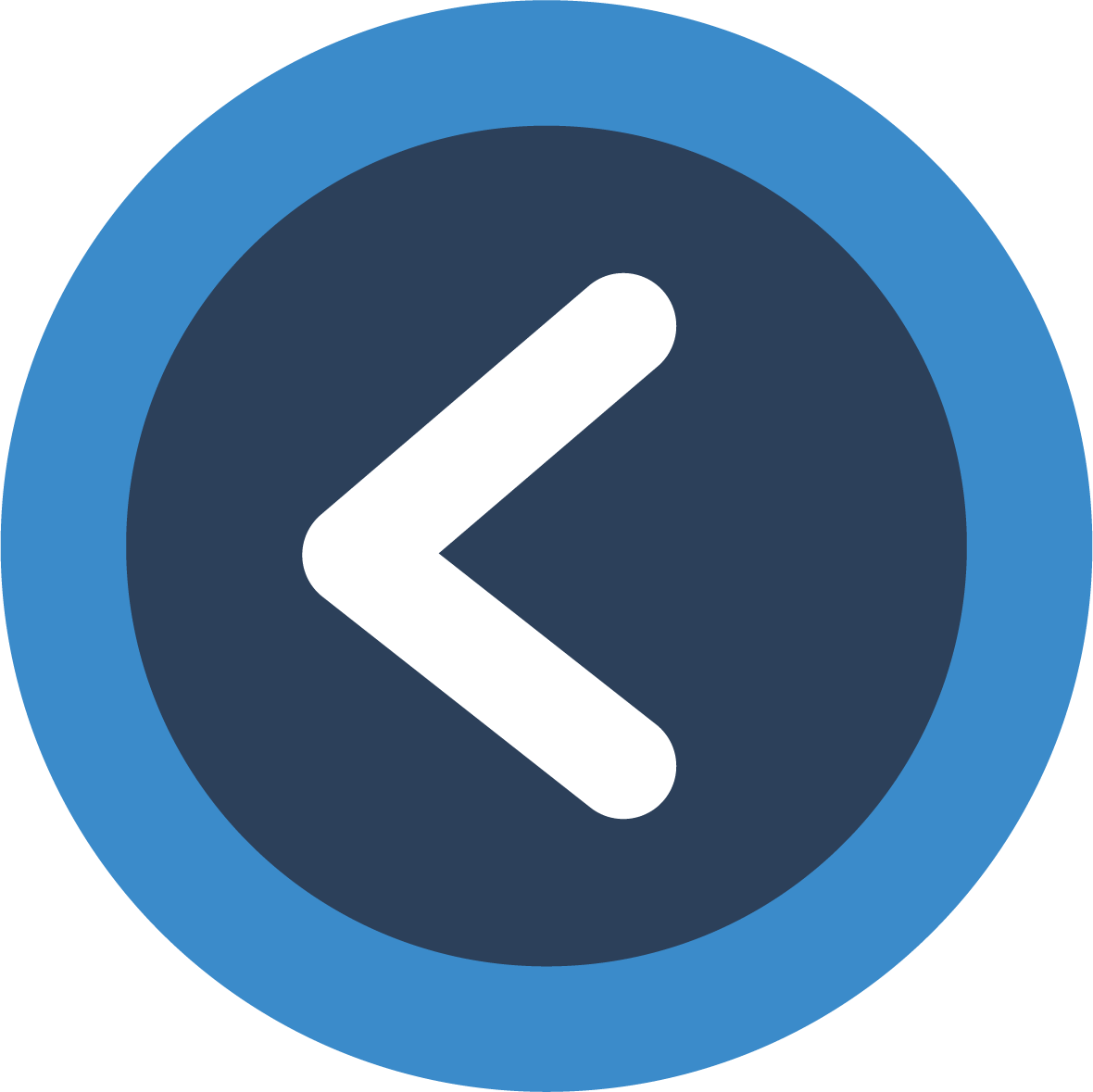 Submit Your Partner Registration Form
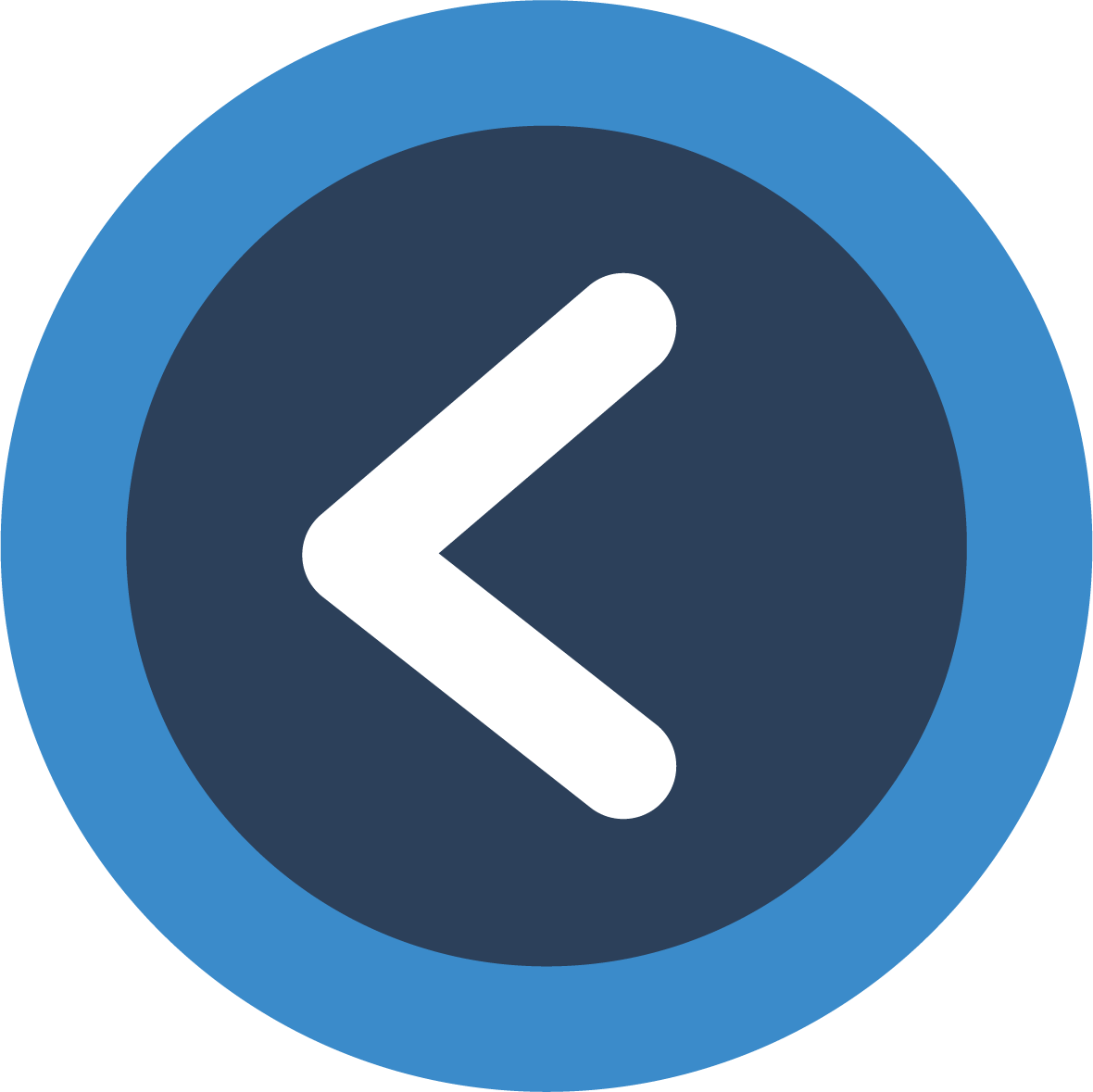 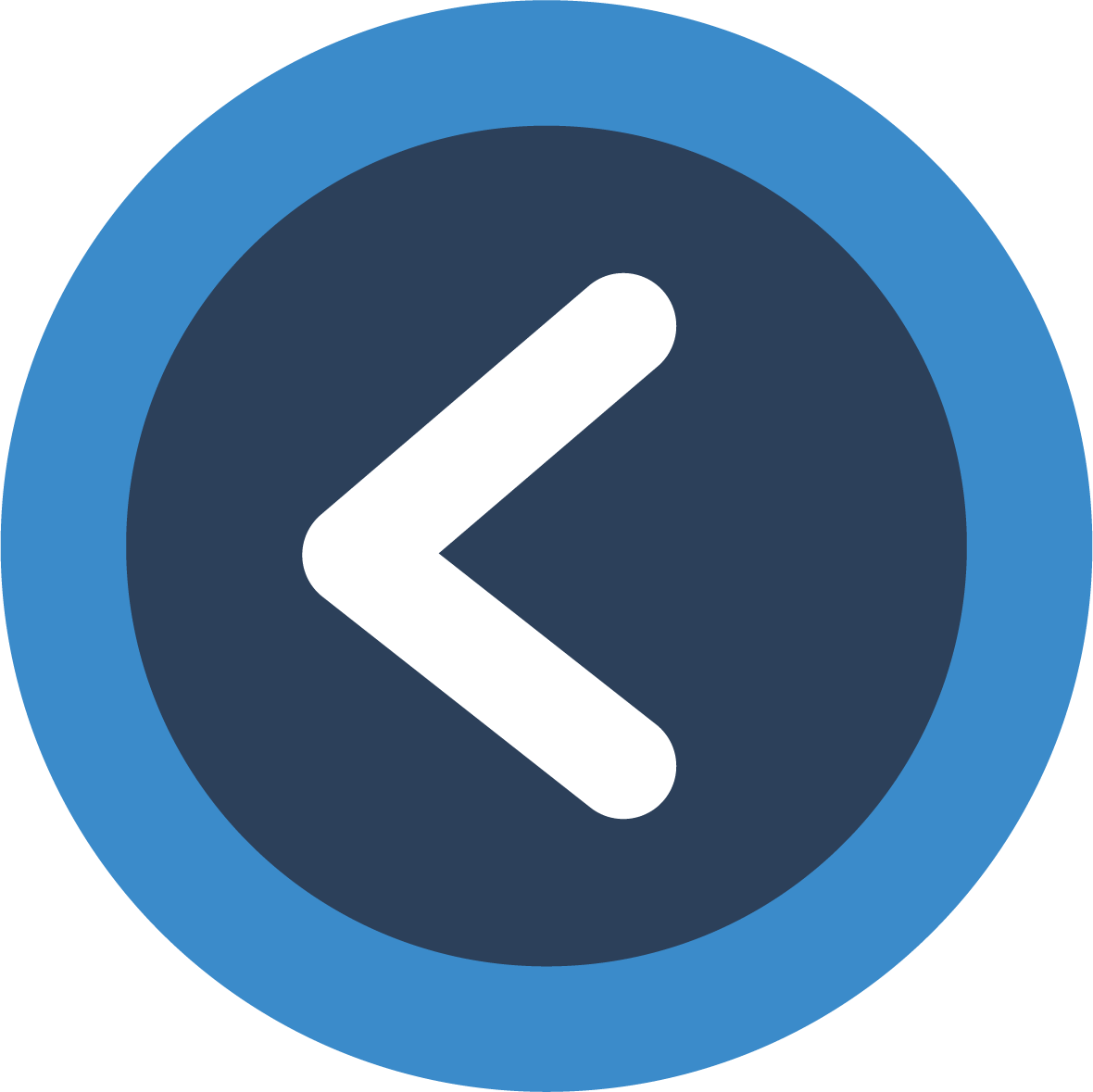 Attend a Software Training
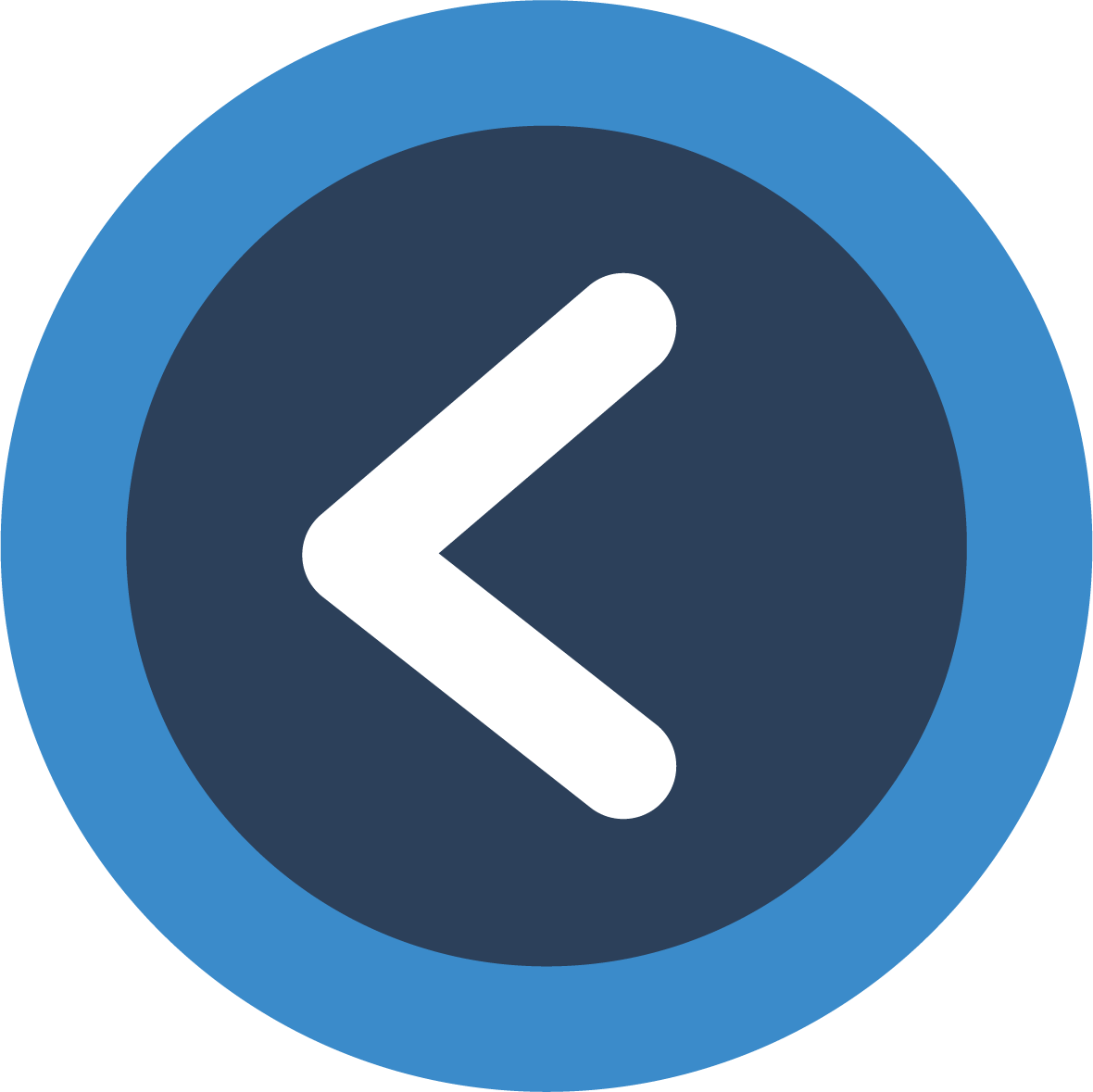 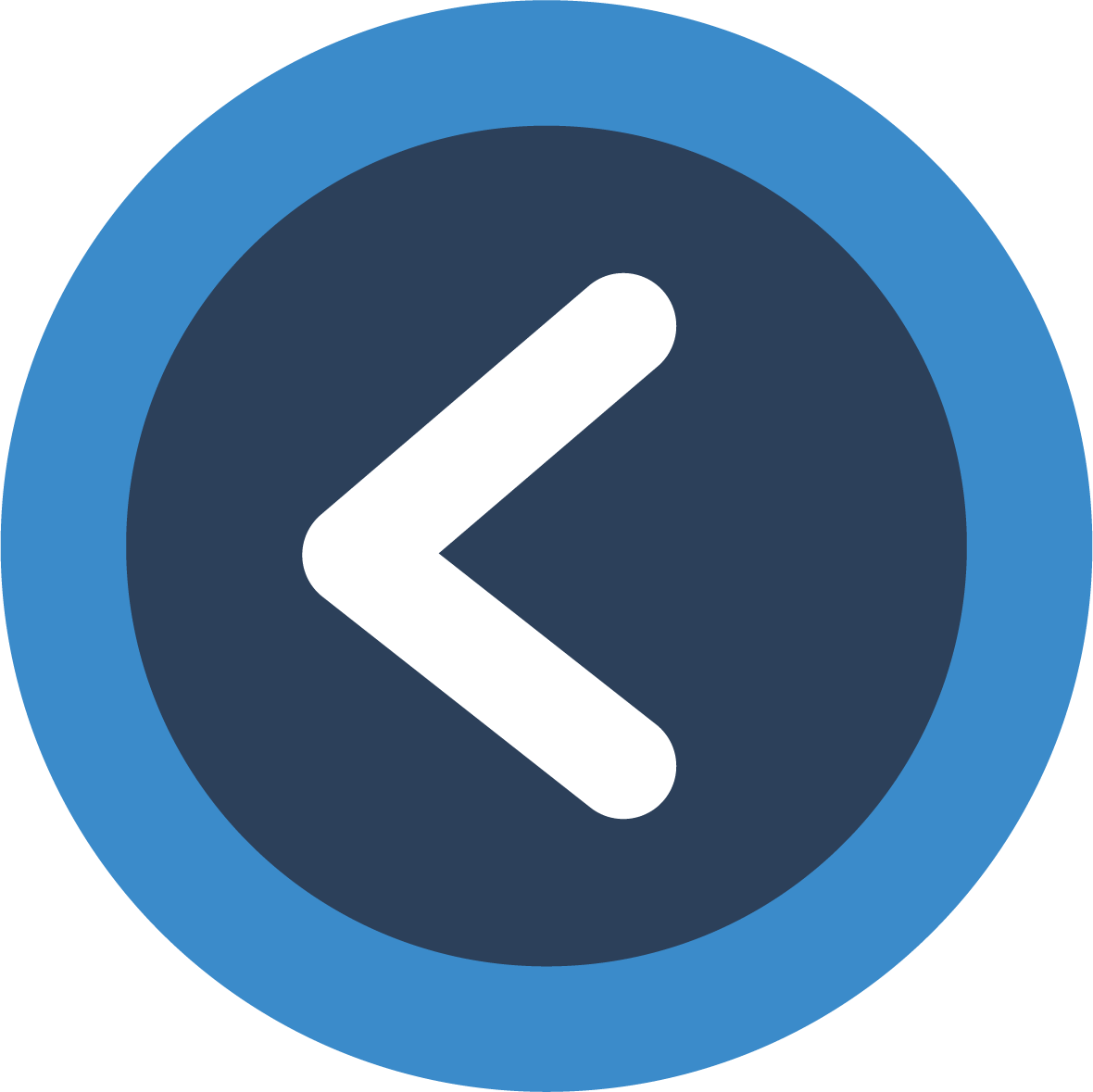 Be a Network Champion
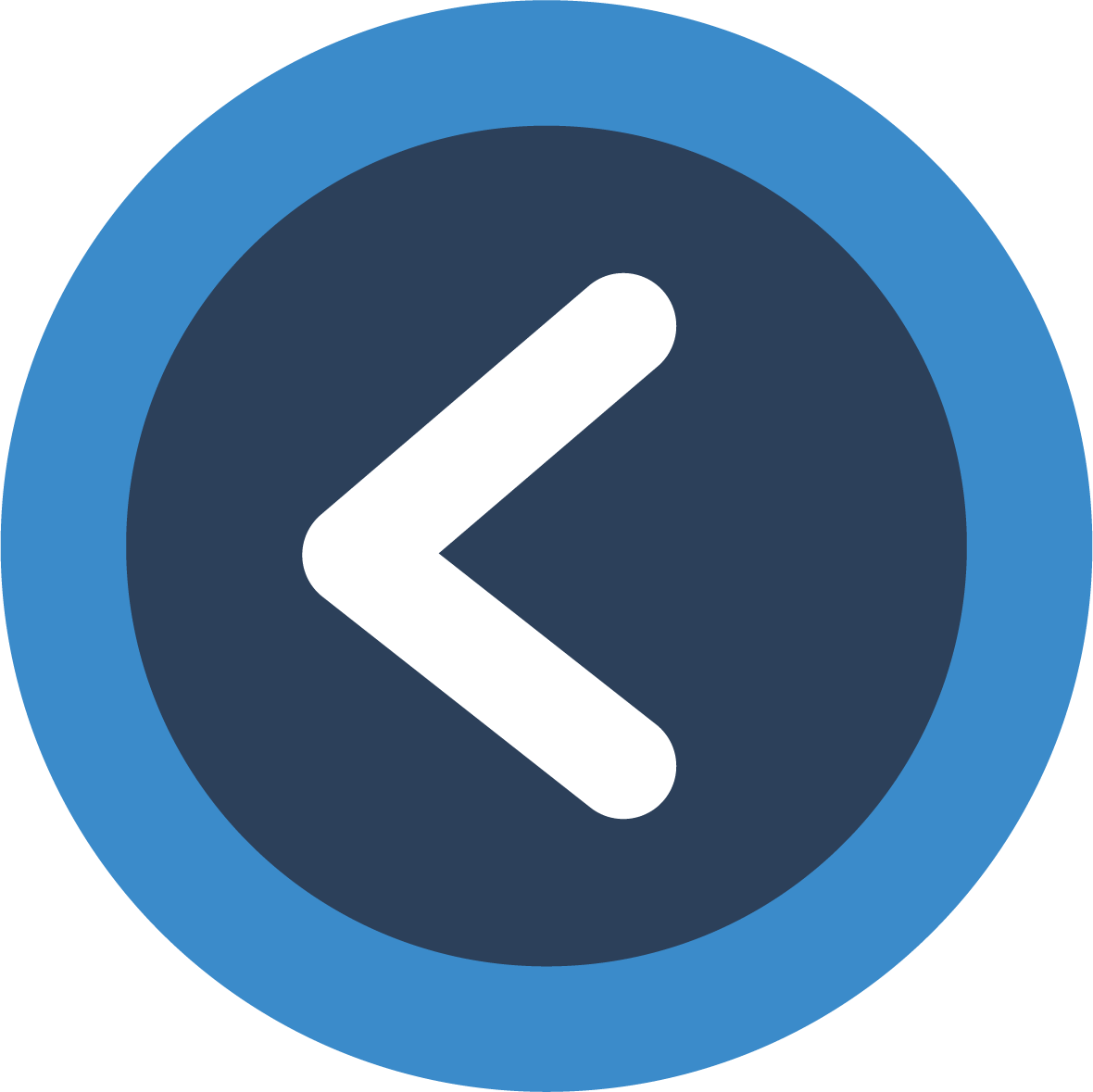 [Speaker Notes: So join us! Join us on this journey to create a community that has a solution that could ensure our community members in need receive resources that will help and drive outcomes of success. We are currently live in Saint Louis, and Kansas City, with plans of expanding throughout the state of Missouri by 2022.

Based on how you filled out the form I shared before the demo, I will reach out directly to support you in moving to the next step. In the meantime, here is my contact info.

Thank you!]
Active Bootheel Resource Network partners on the Unite Us platform:
Birthright of Cape Girardeau and Marble Hill
Bootheel Babies and Families
Bootheel Perinatal Network 
Building Blocks/ Nurse Family Partnership
Butler County Health Department
Cape Girardeau County  Public Health Center
Caring Communities-Missouri
Charleston R-1
Dexter Community Regional Healthcare Foundation
Dexter, Bloomfield, Richland R-1 Parents as Teachers
Dunklin County Health Department
Dunklin/Stoddard Caring Council



Fresh Start Self Improvement Center, Inc 
Jackson R2 School District
Mississippi County Health Department
New Madrid County Health Department
New Madrid County Human Resource Council
Pemiscot County Health Dept
Pemiscot Initiative Network 
SEMO Area Health Education Center 
SEMO Health Network 
Stoddard County Public Health Center
Visiting Nurse Association of Southeast Missouri
Whole Kids Outreach, Inc.
[Speaker Notes: Don’t forget about statewide partners! You find more by clicking the “MyNetwork” tab at the top of your Unite Us page. These include organizations like Mers Goodwill, Lutheran Family and Children’s Services, and Catholic Charties.]
We are continuing to grow. There are several organizations that have started or will be starting the registration process soon. Be on the look out! 

Probation and Parole
Missouri Delta
Cape Crisis Intervention Team
DAEOC
Options for Women in Cape
CP SEMO
MBRC
MO Highlands Along
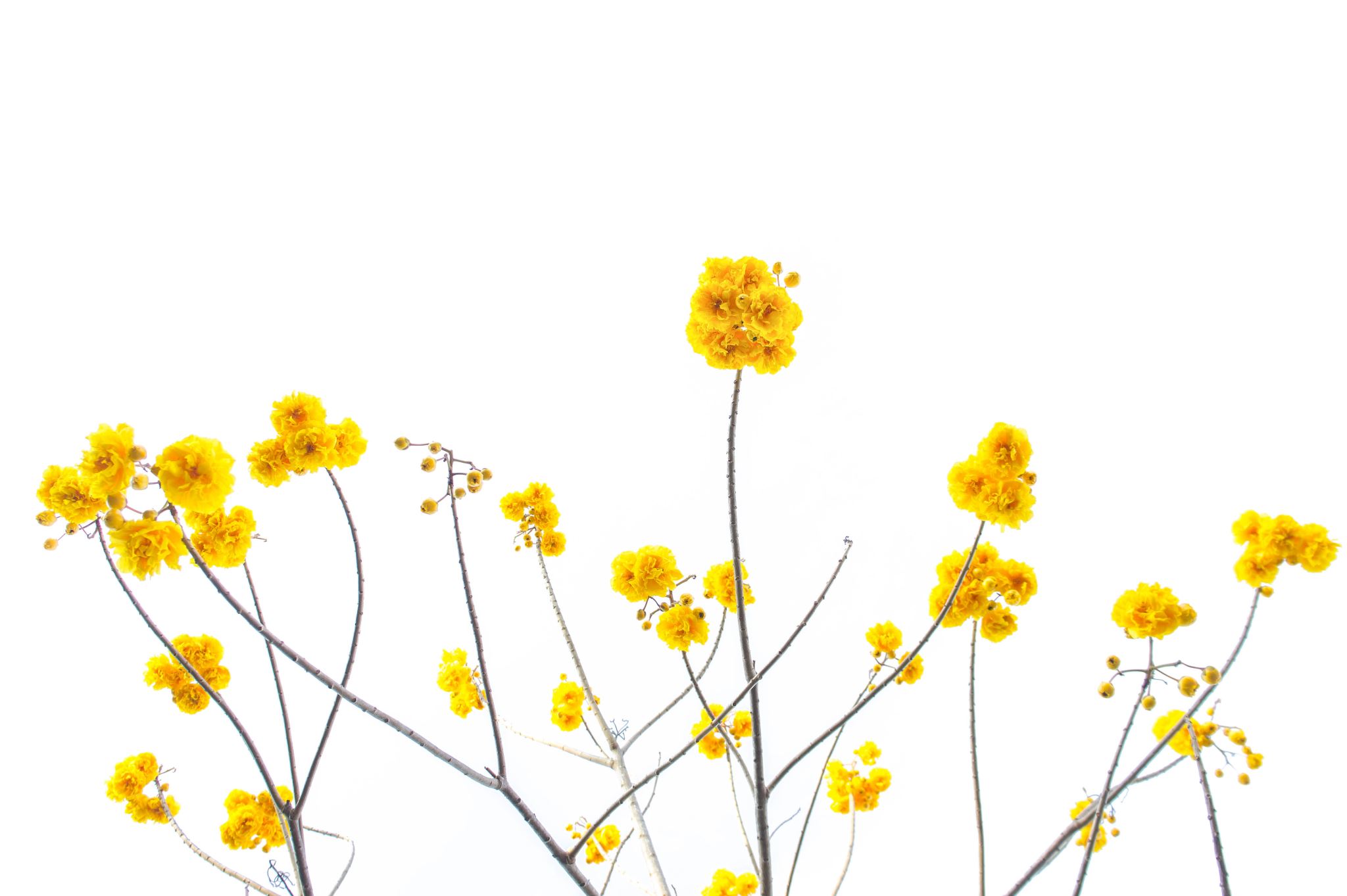 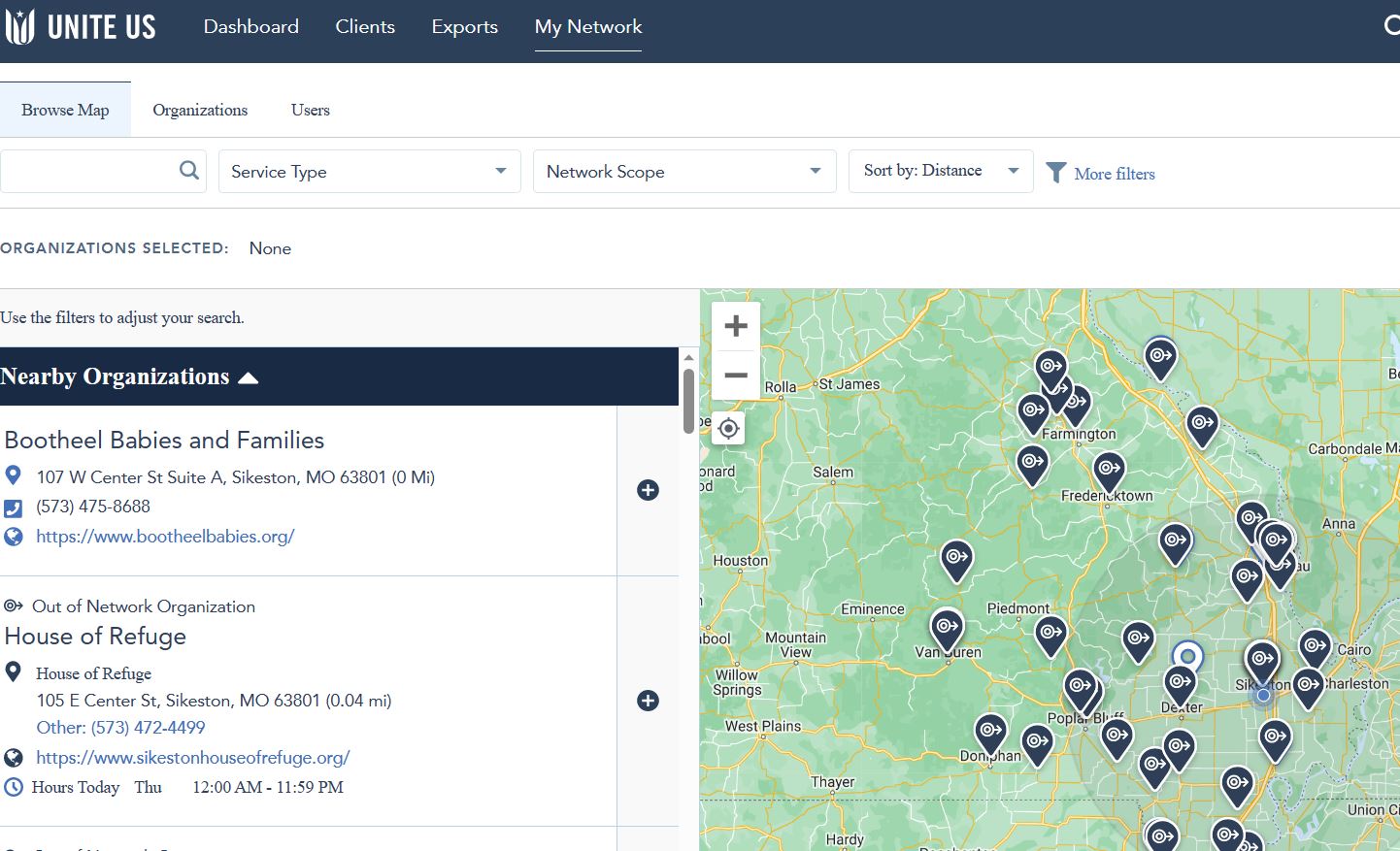 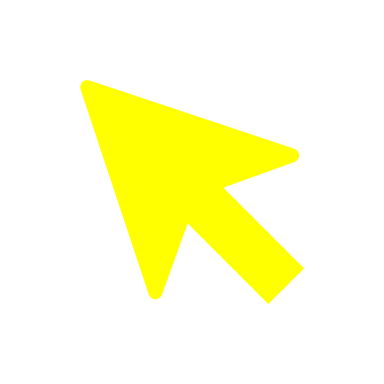 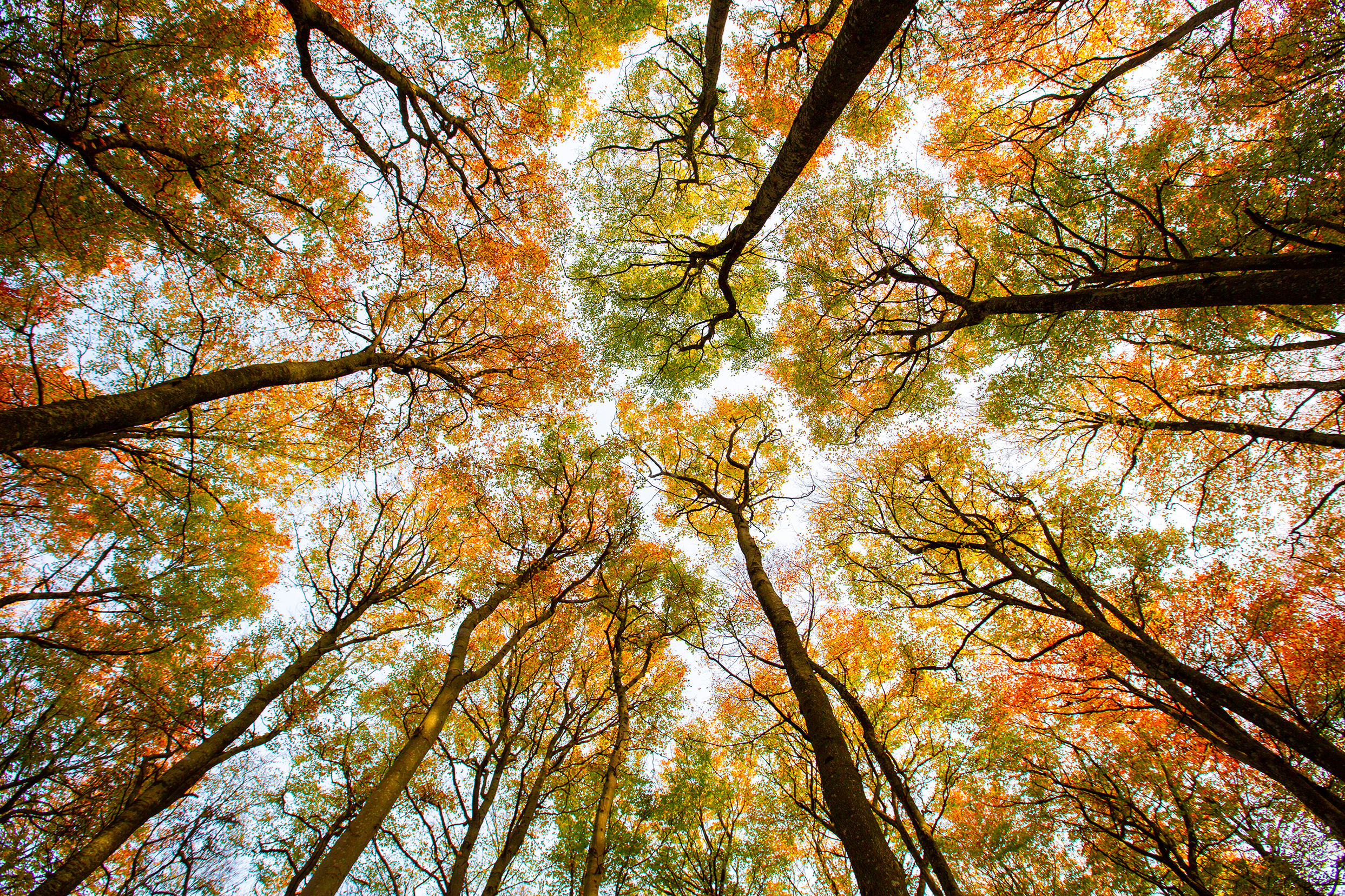 3rd
QUARTER
DATA
7/1/23-9/30/23
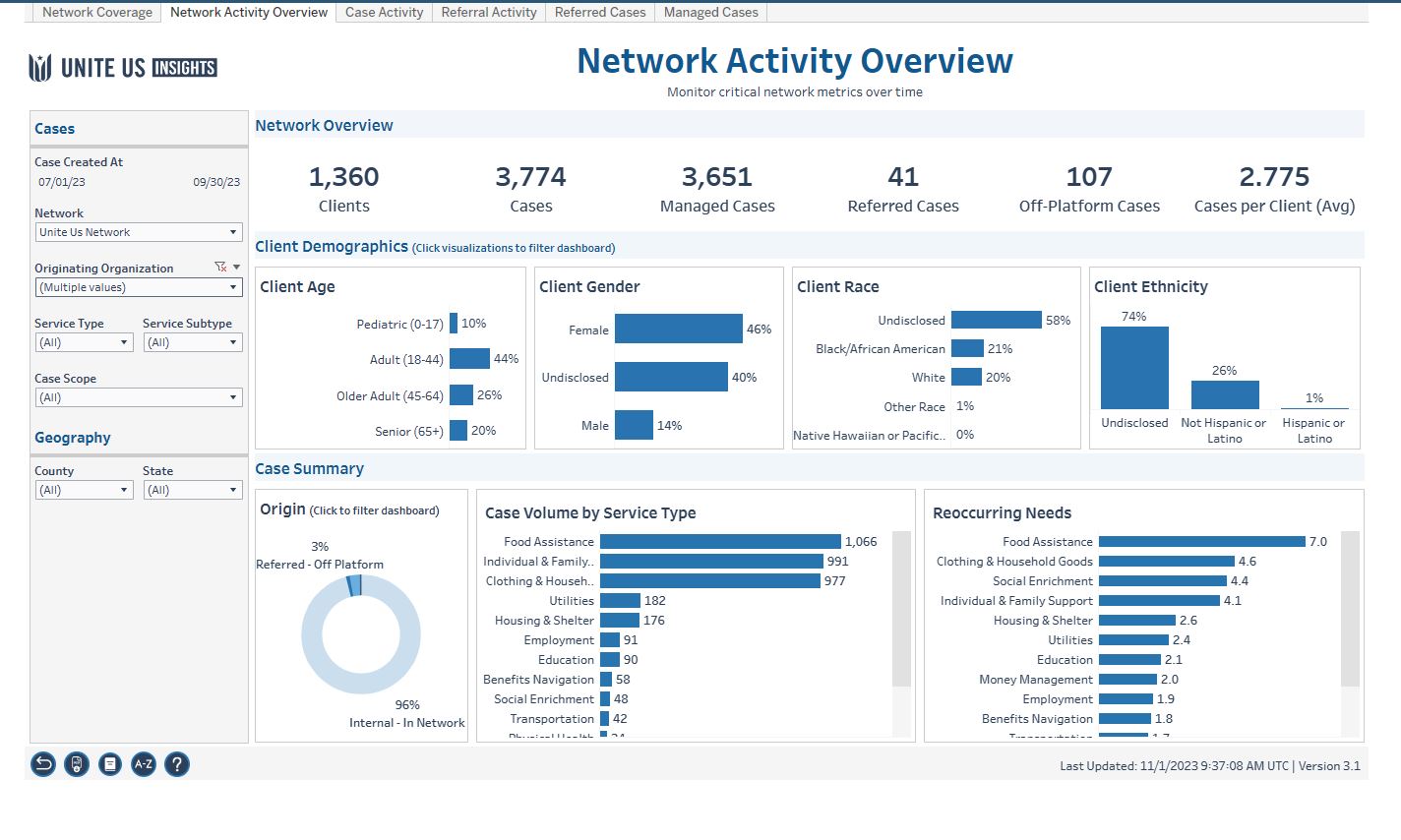 Workbook: Insights Center (uniteus.io)
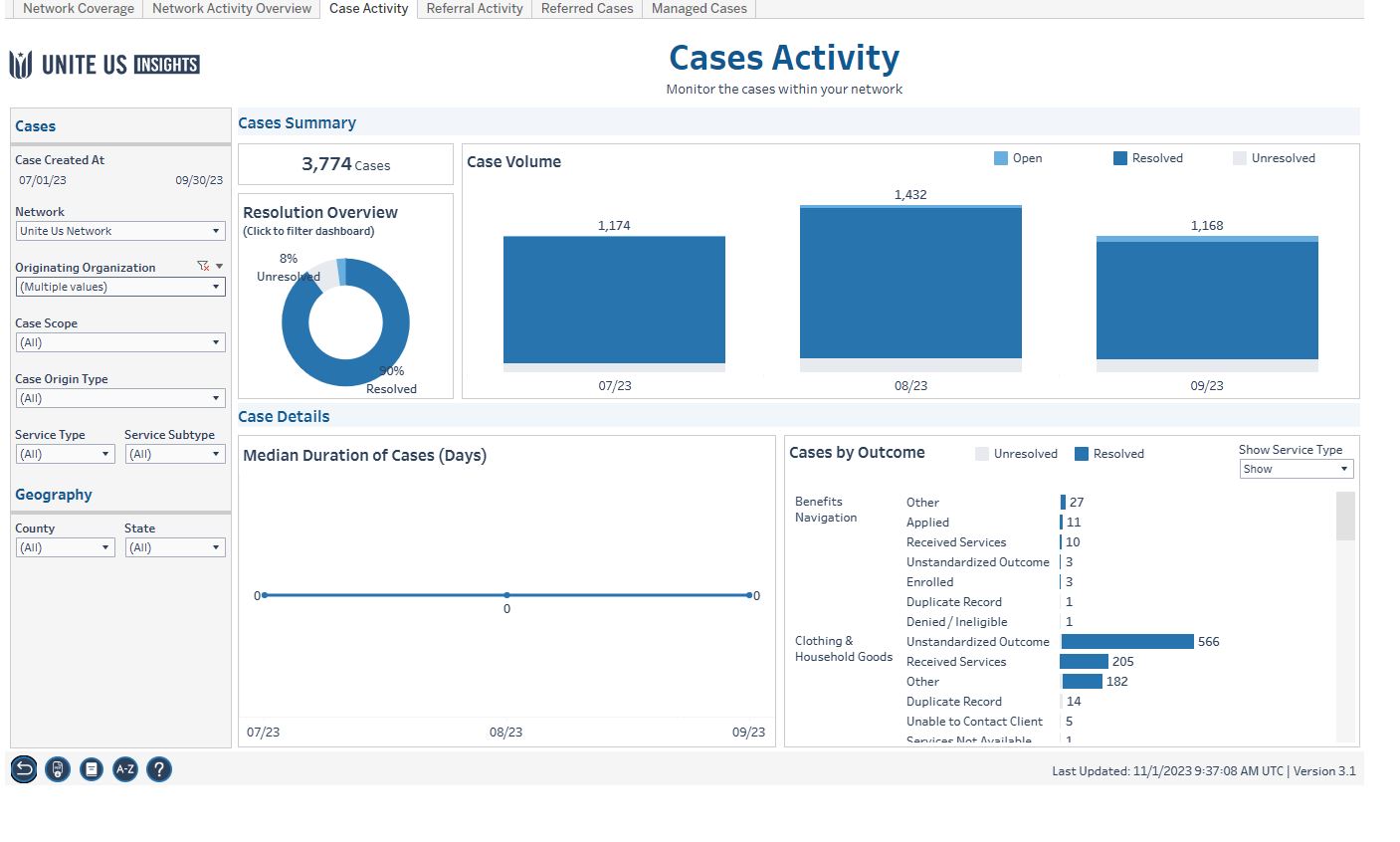 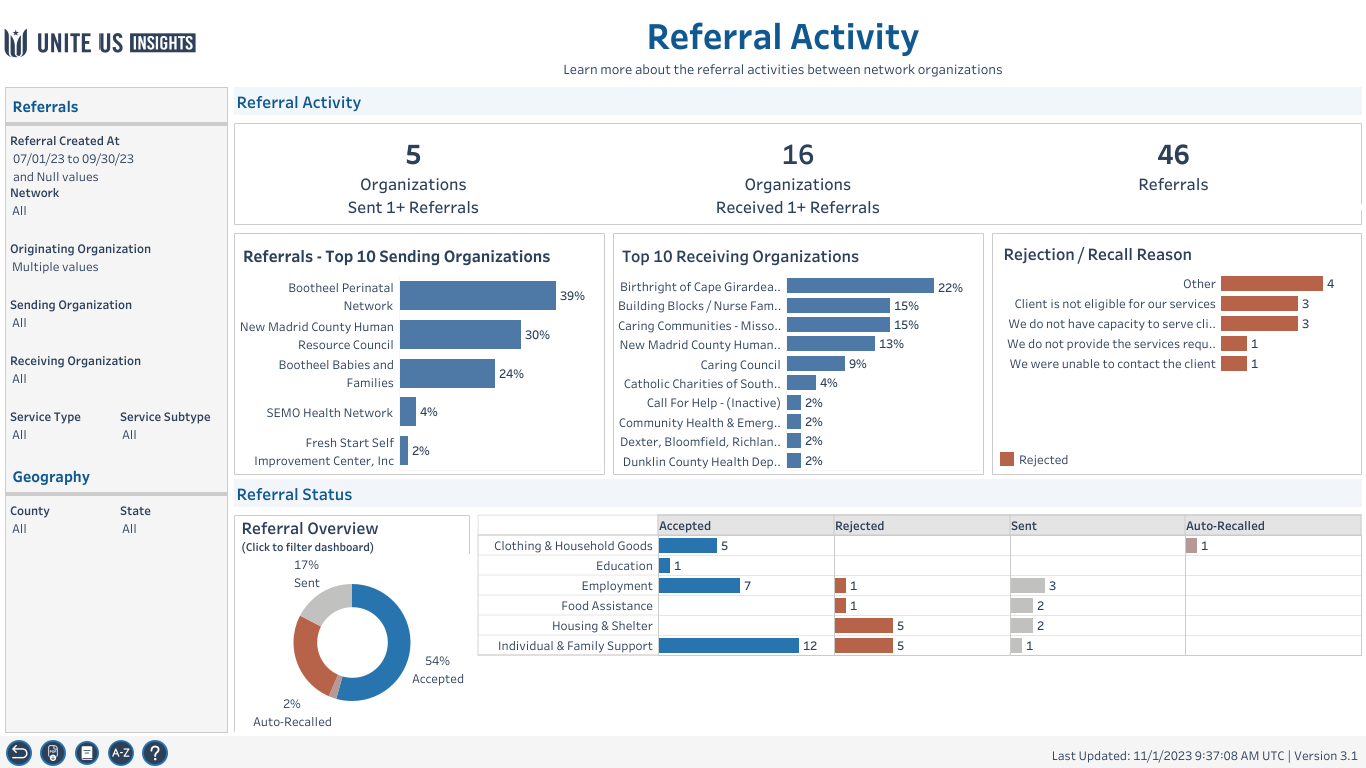 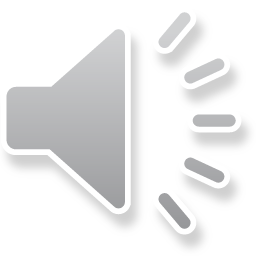 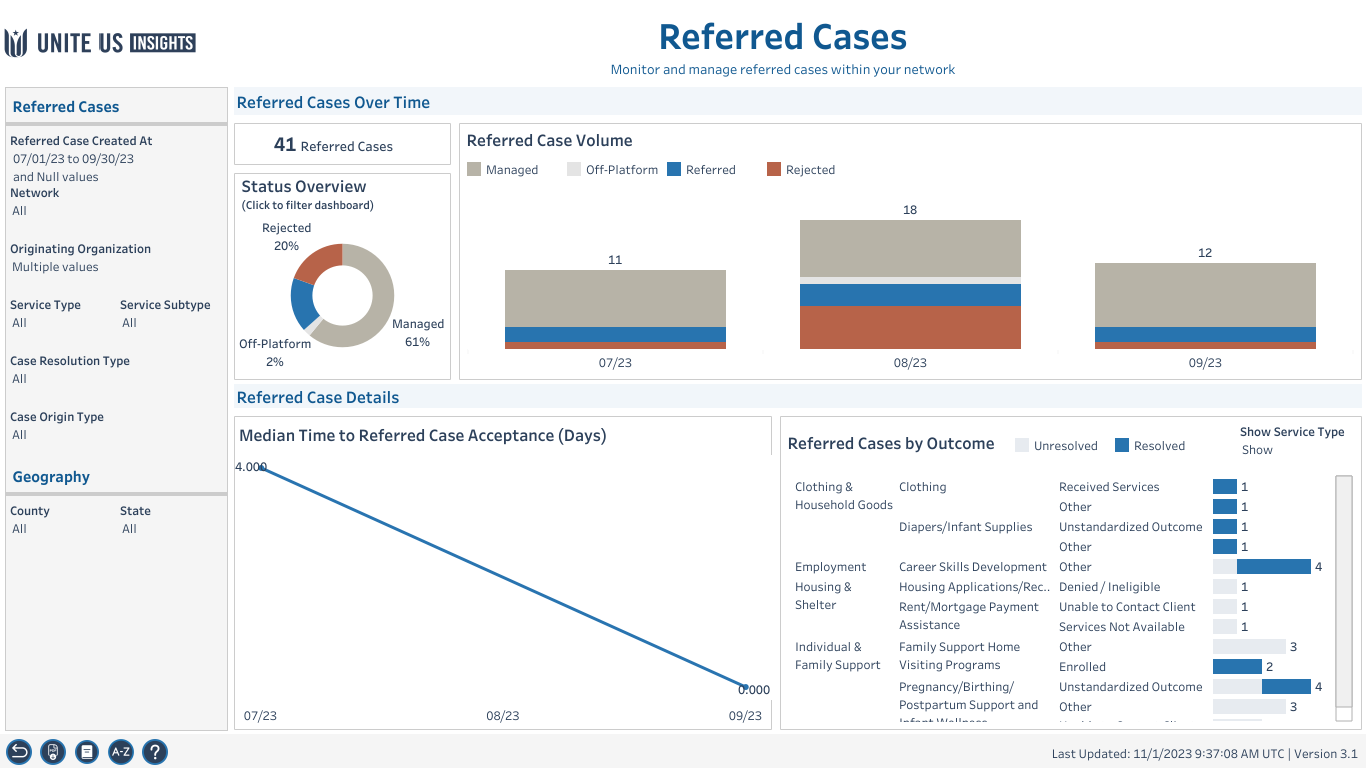 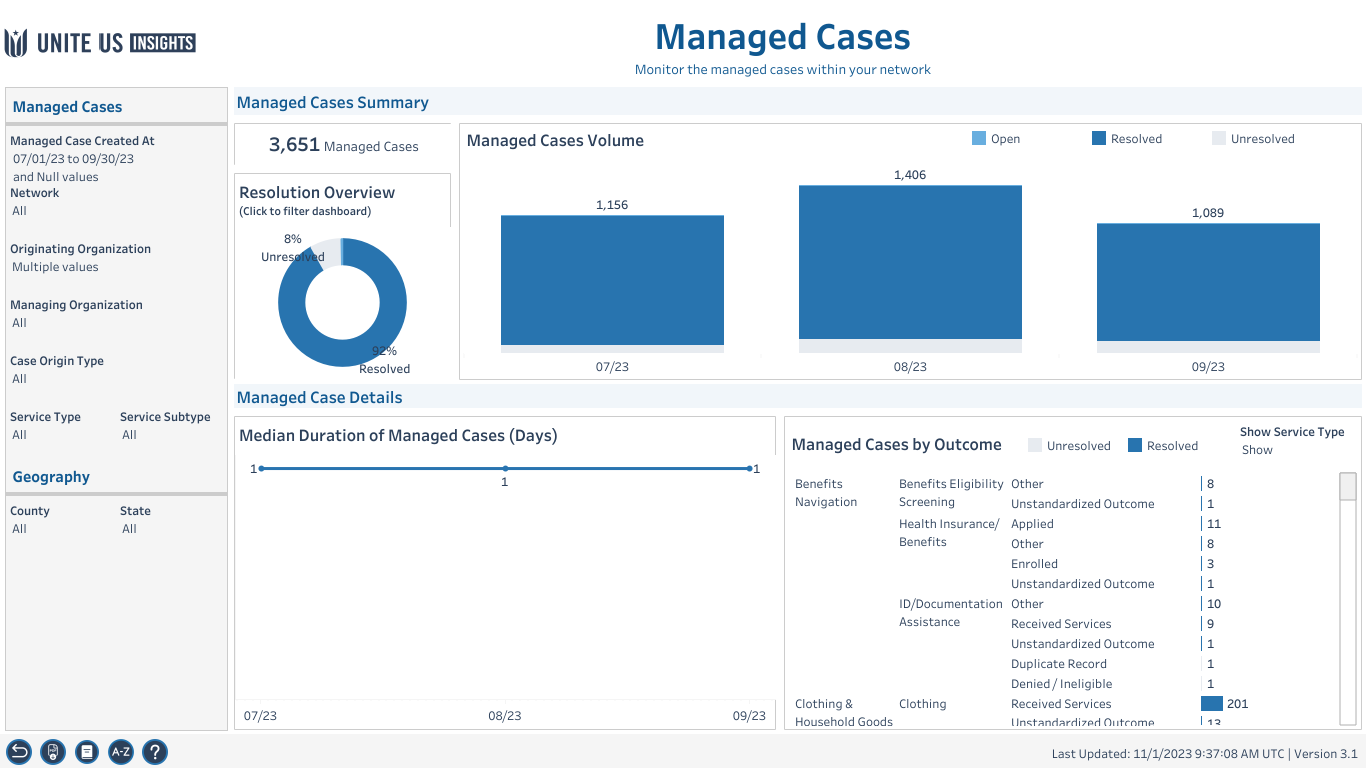 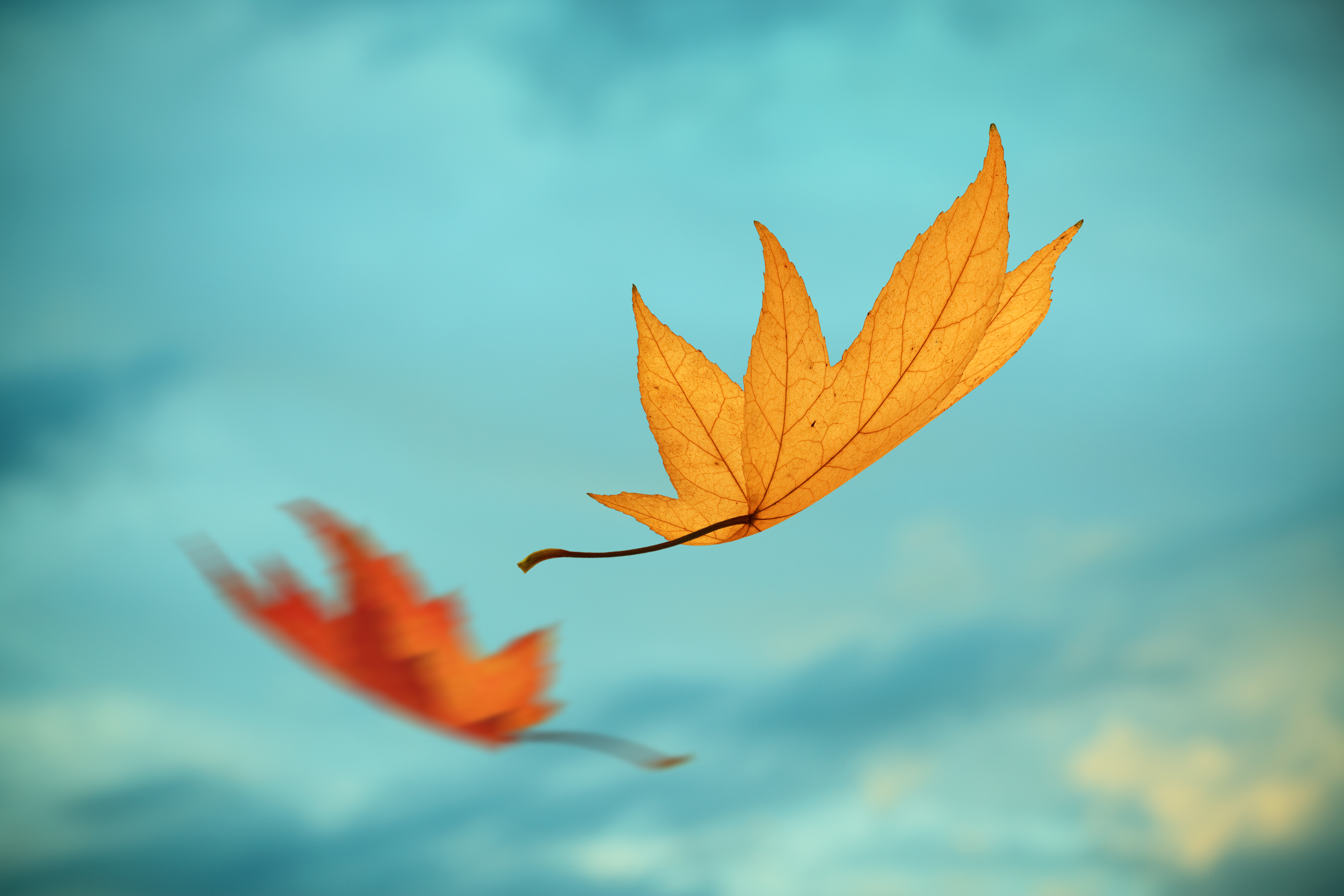 Top 6 referral partners in the 3rd quarter:

Birthright of Cape Girardeau and Marble Hill 
Bootheel Babies and Families
Bootheel Perinatal Network
Fresh Start Self Improvement Center, Inc.
New Madrid County Human Resource Council
SEMO Health Network
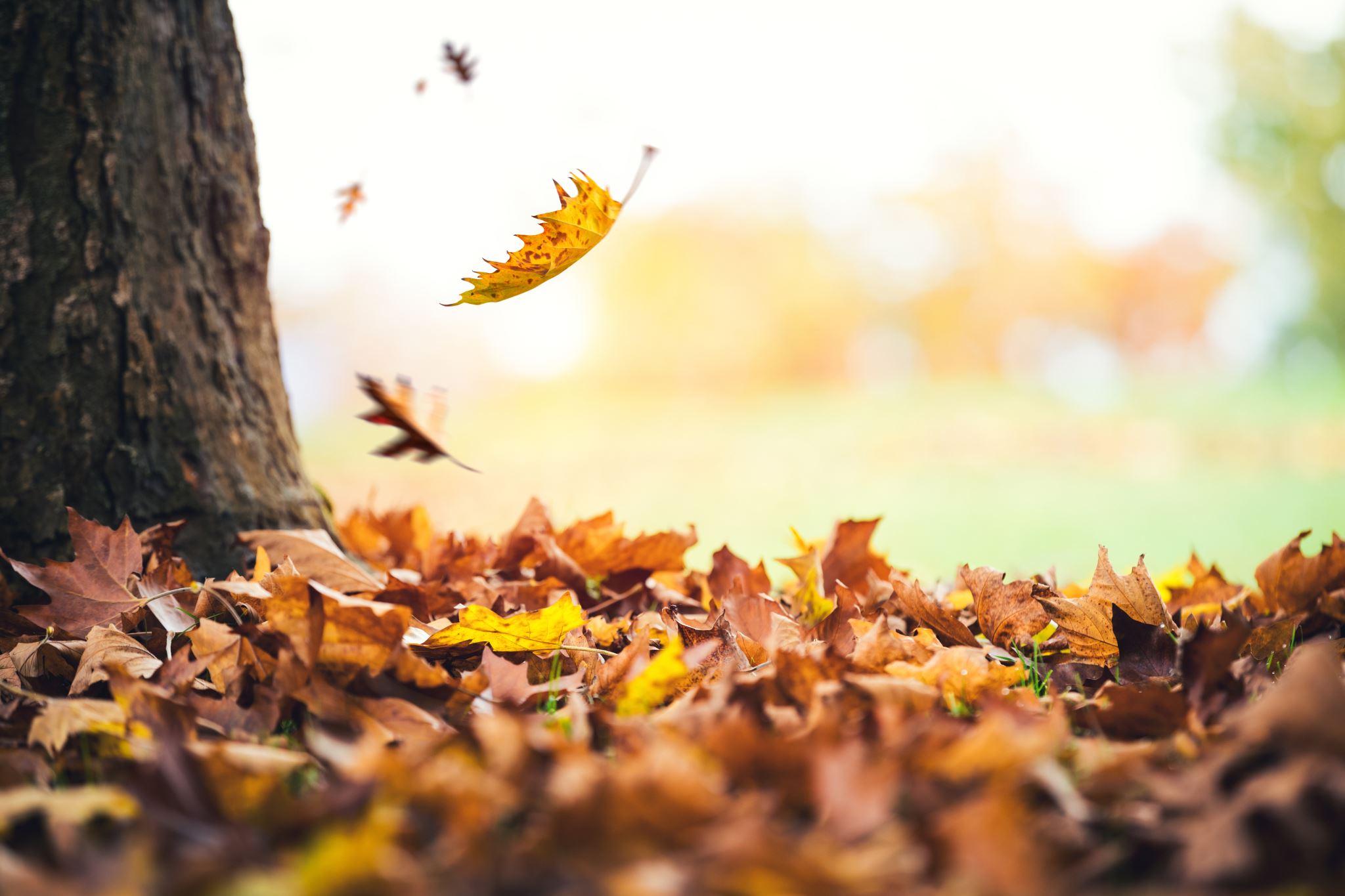 Year Overview and Health Equity
6/27/2022-9/30/2023
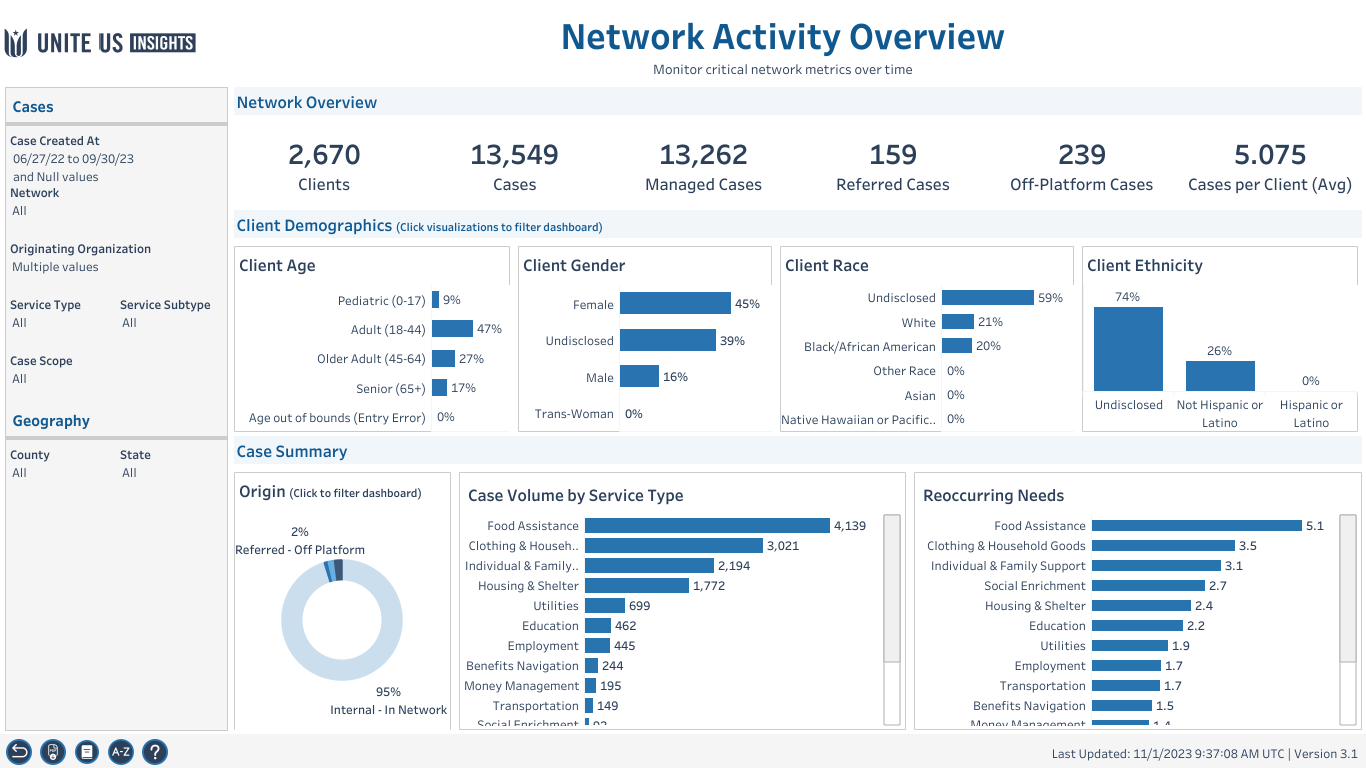 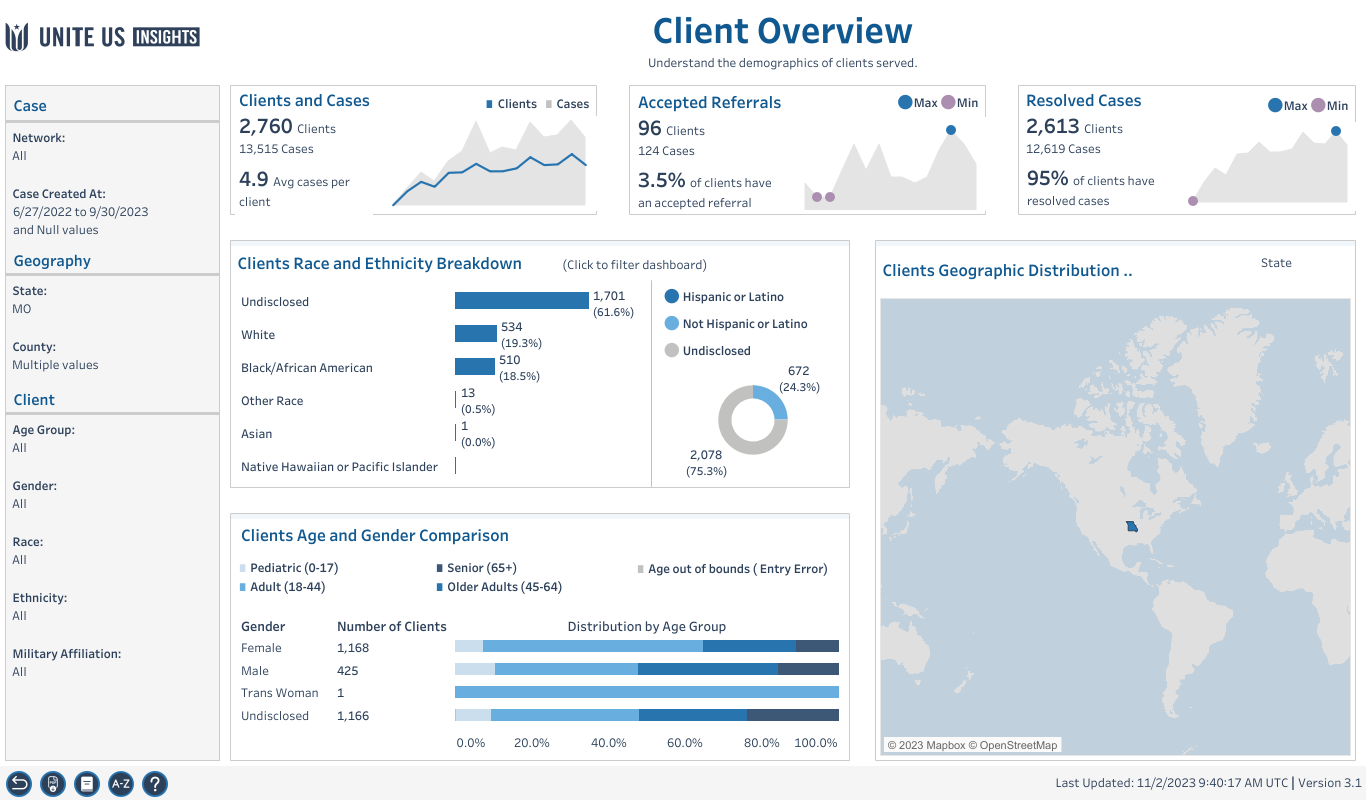 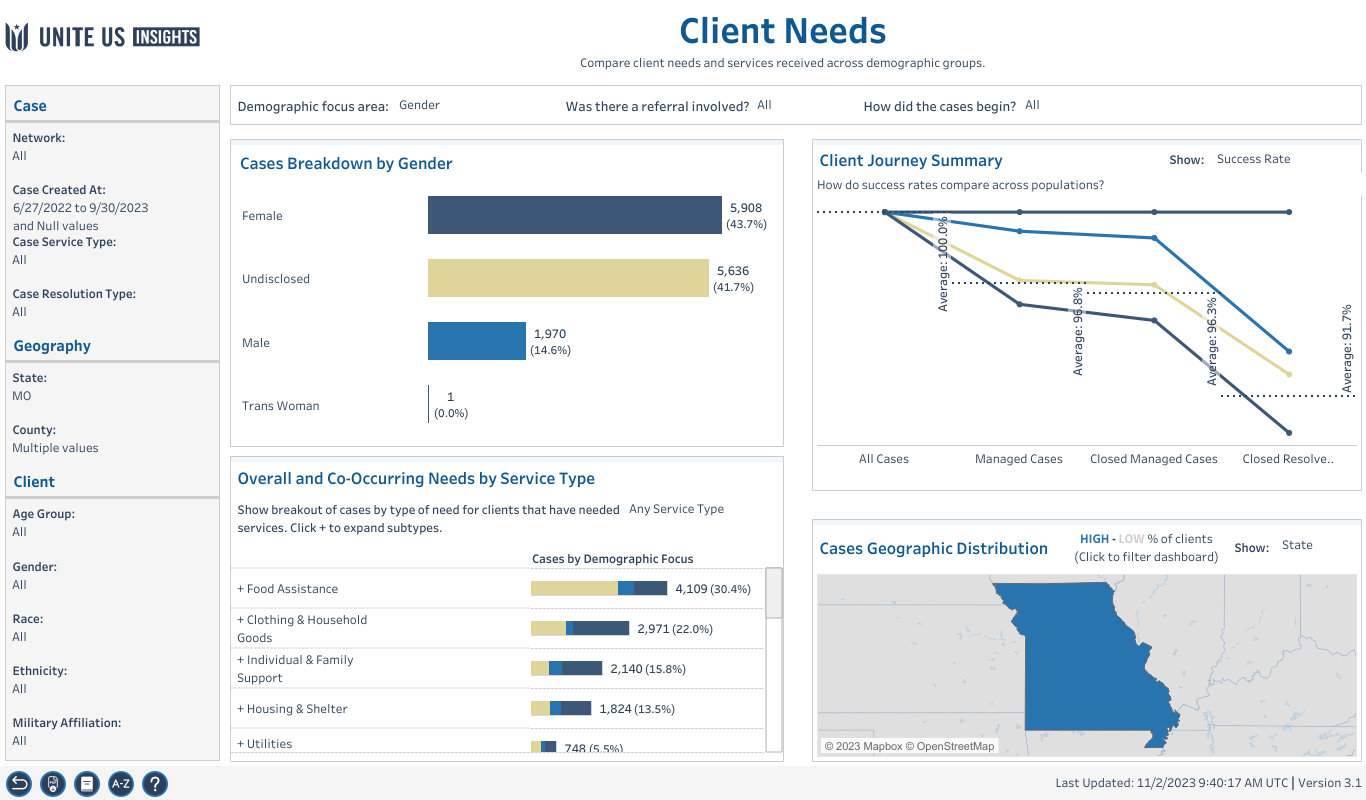 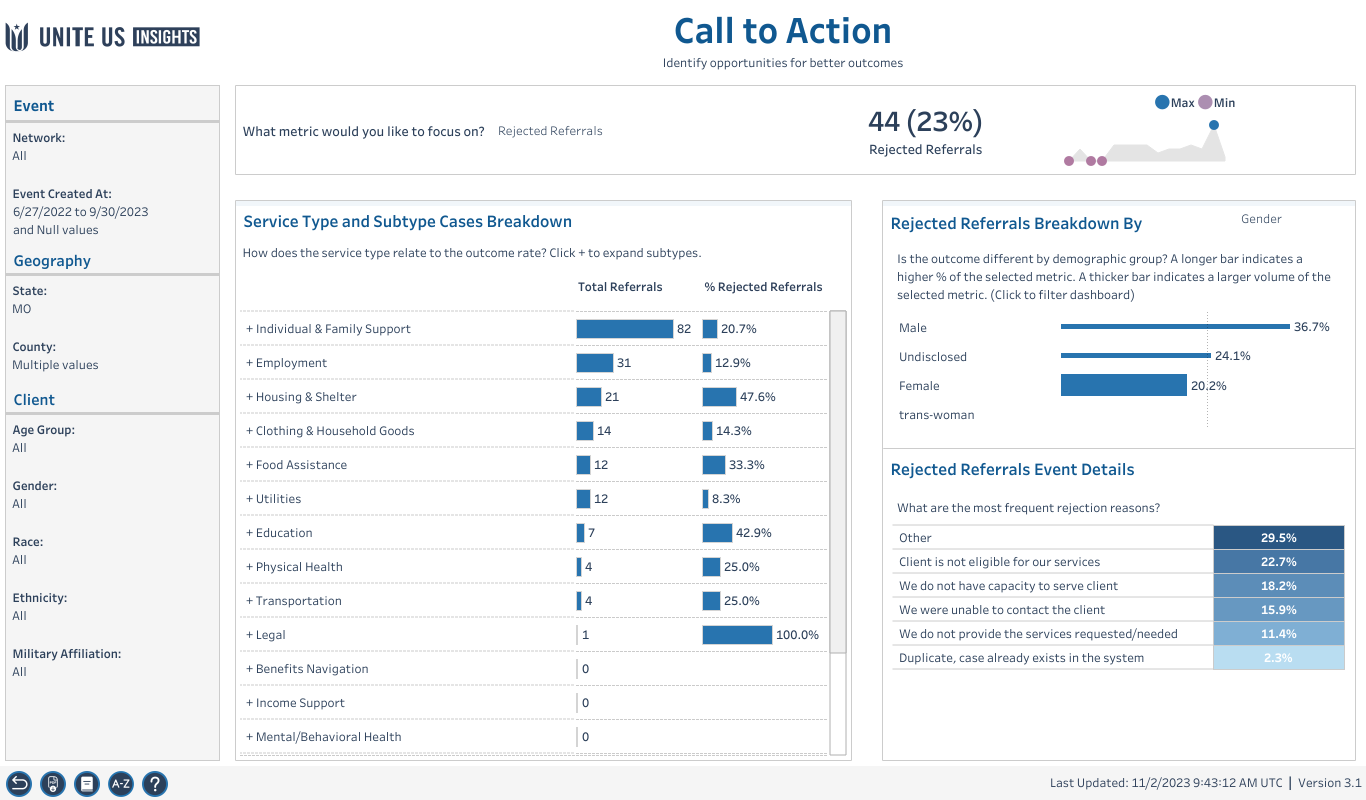 Self referral link on BBF website bootheelbabies.org
Information for potential partners on BBF website
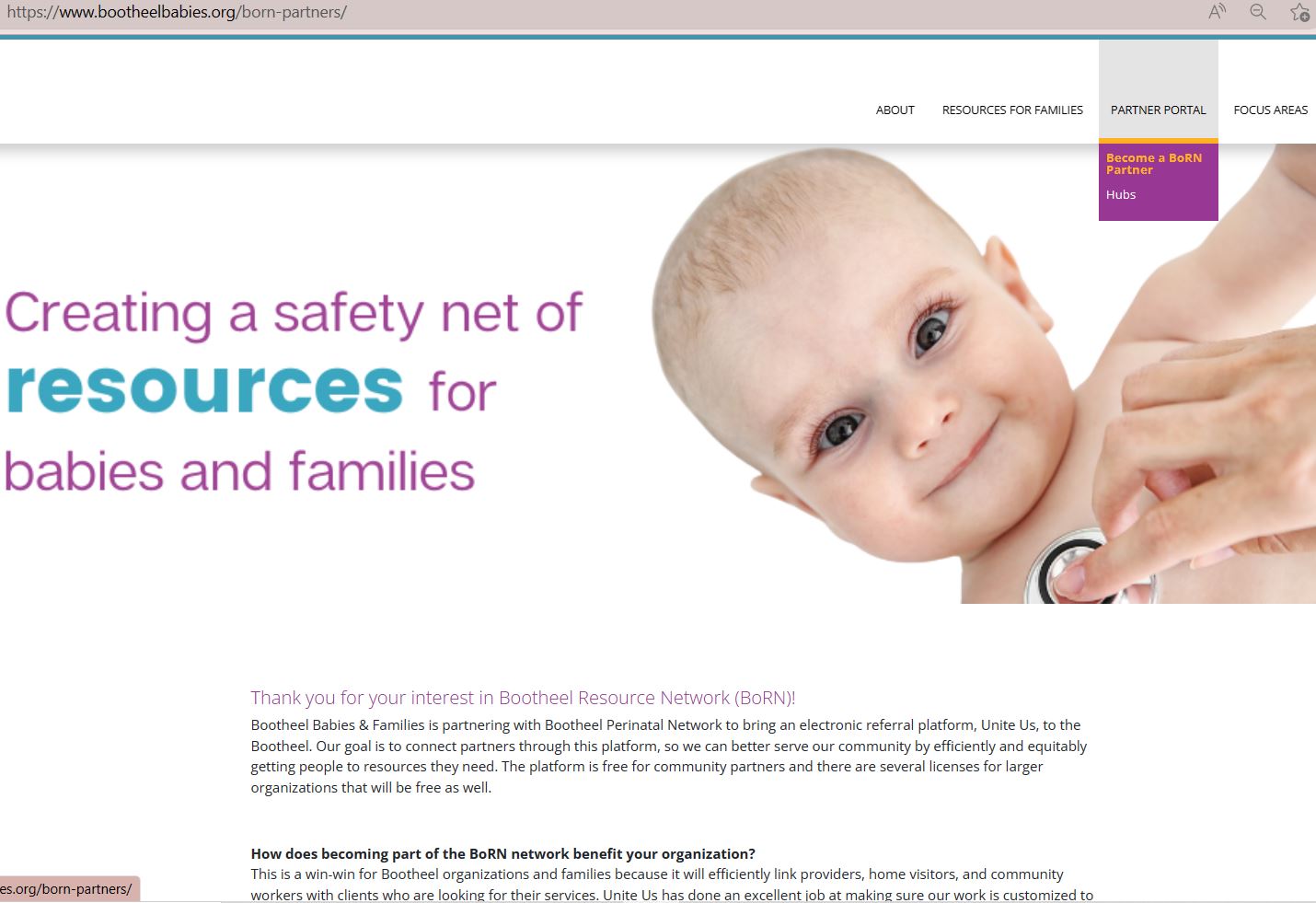 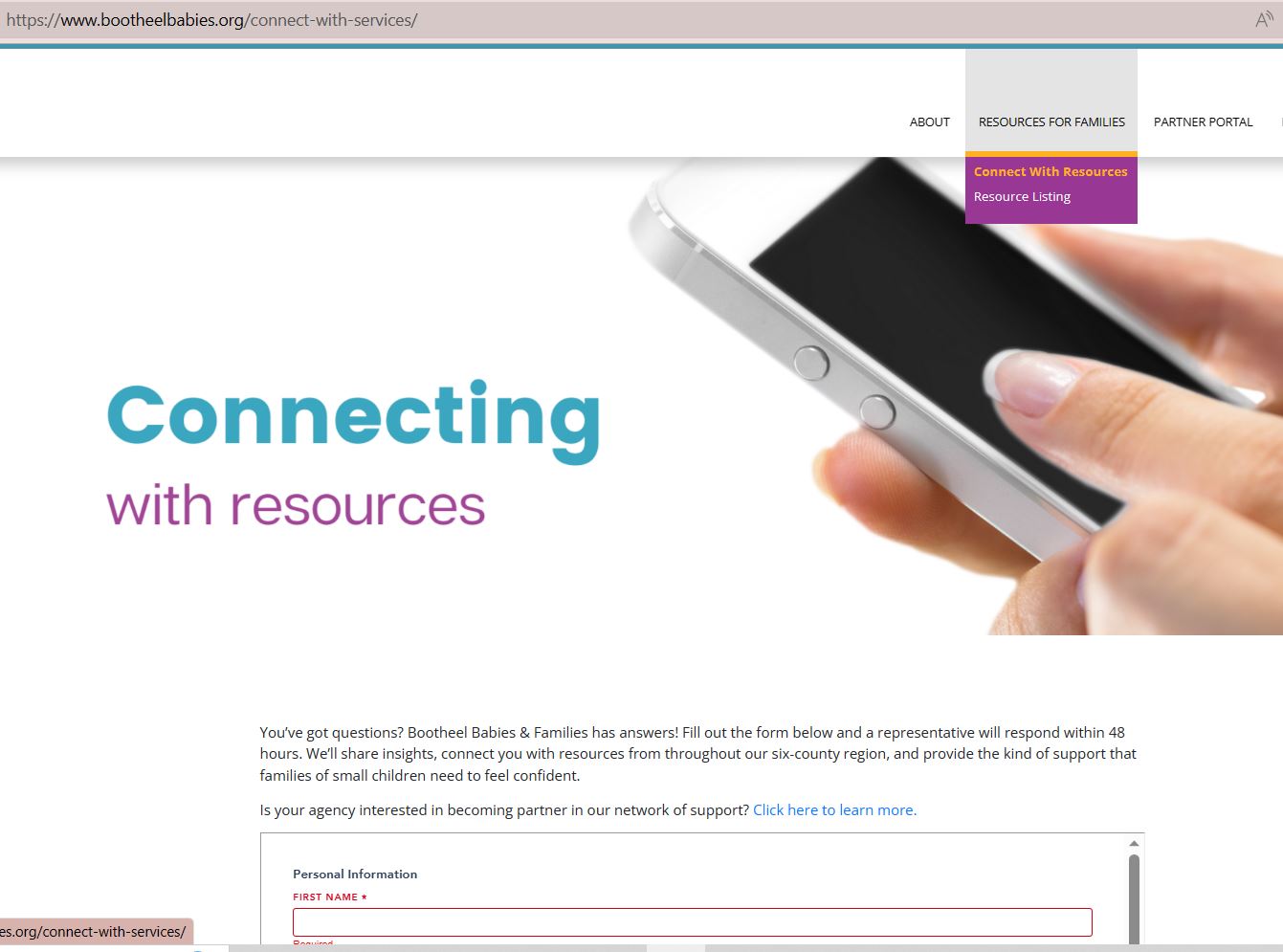 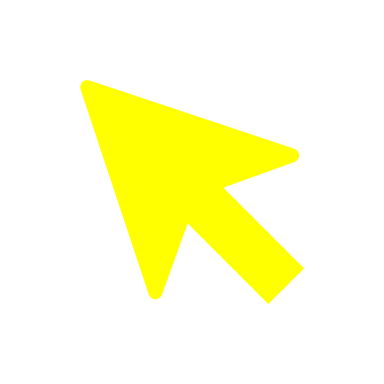 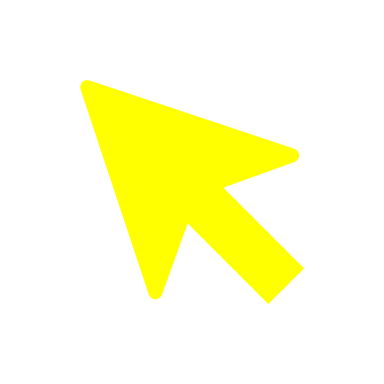 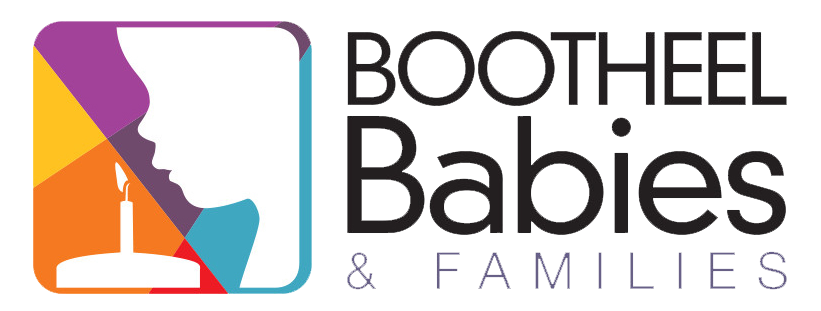 Future data presentation dates
TBD
Future virtual info sessions
November 16, 2023 10a-11a virtual
December 21, 2023 10a-11a virtual
January 18, 2024 10a-11a virtual
Register here->Meeting Registration - Zoom
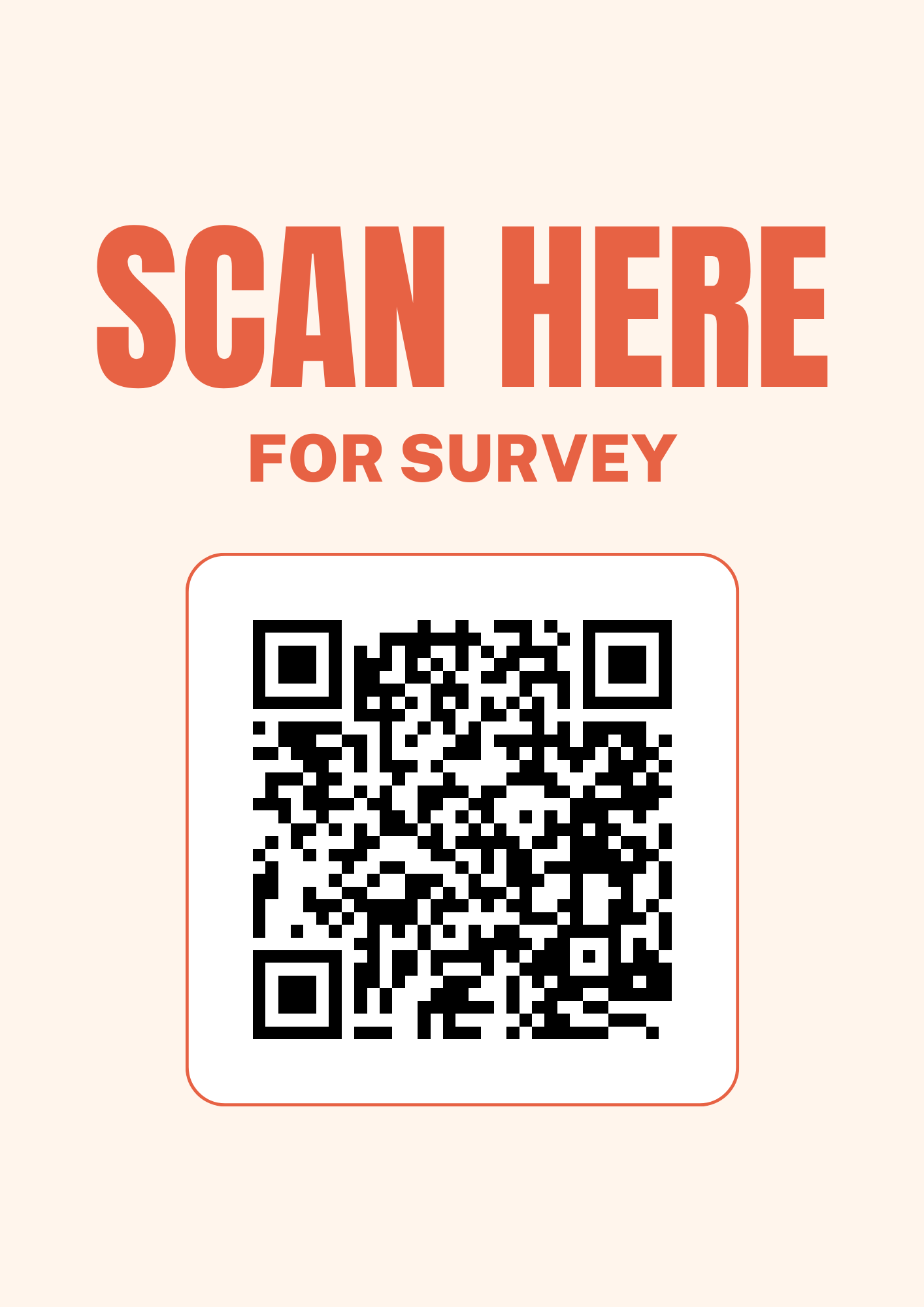